Стихи В. Яганова о войне
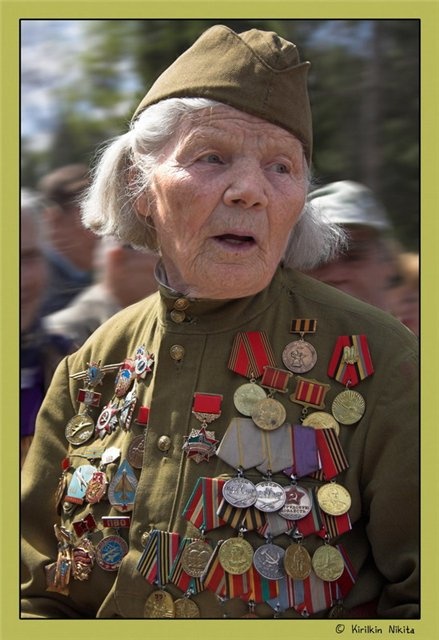 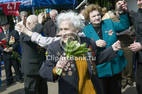 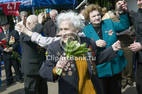 Как вам объяснить, вчера рождённые,Что они пришли непобеждённые?!.
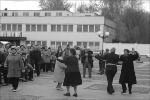 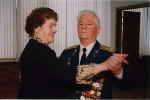 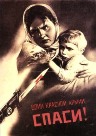 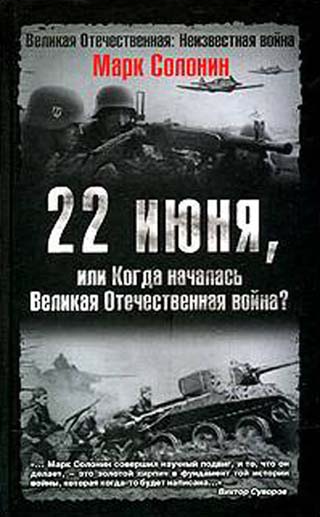 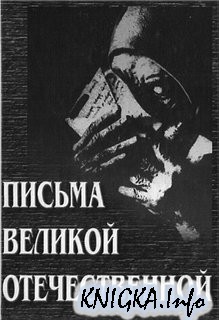 Прибыл  на  фронт  20  декабря  1942 года
						
					      

						  Погиб
					        24  марта 1943
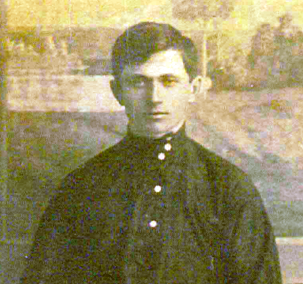 Степаненко Алексей Трифонович
Степаненко
Алексей Трифонович
с женой
Ефросиньей
Семёновной
и сыном
Михаилом
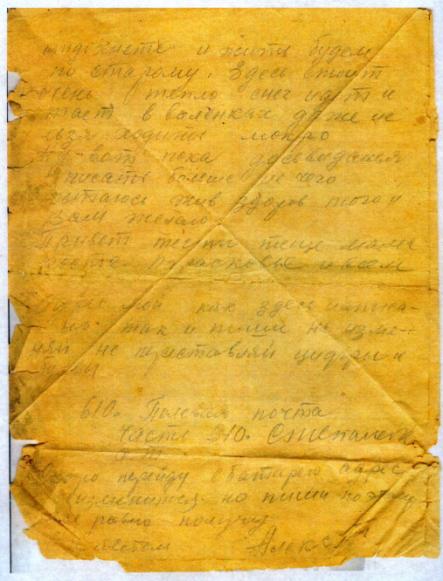 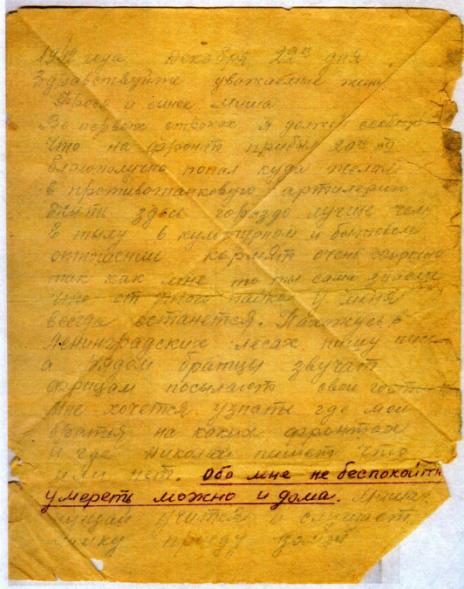 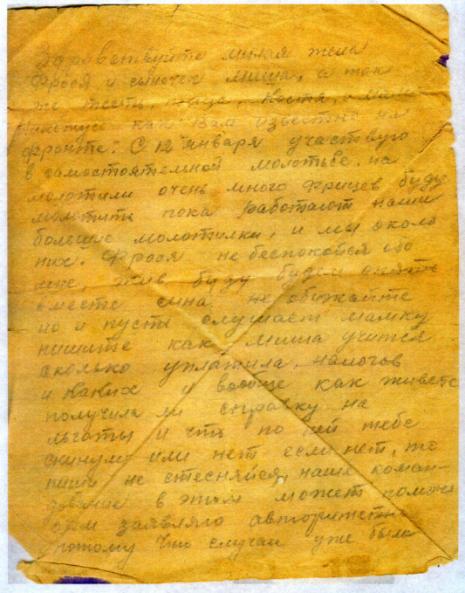 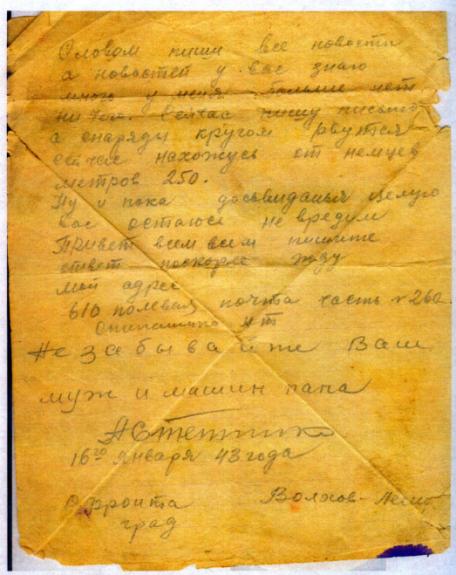 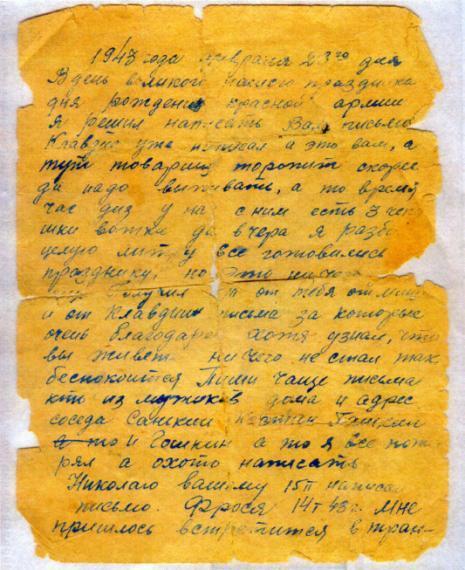 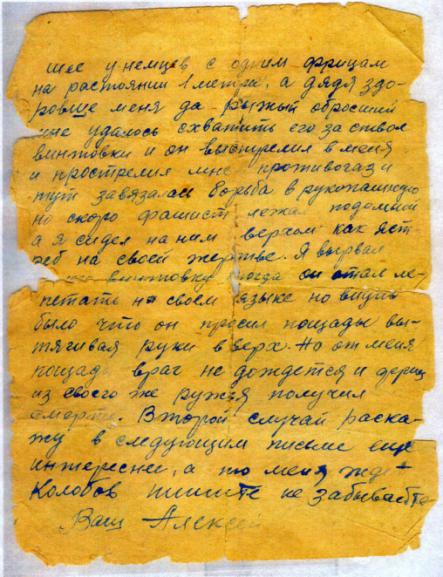 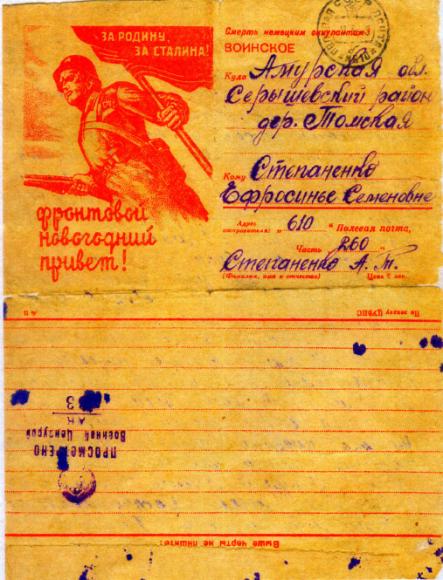 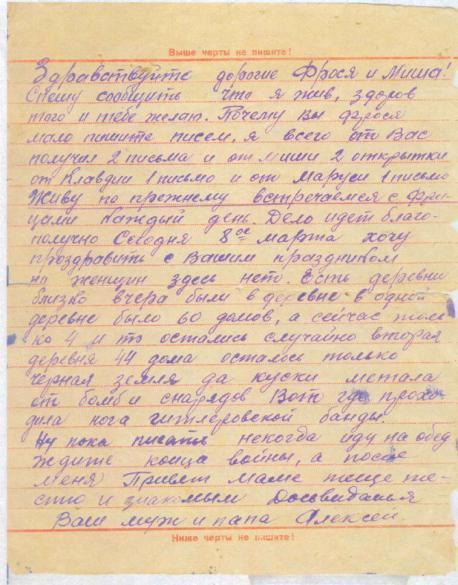 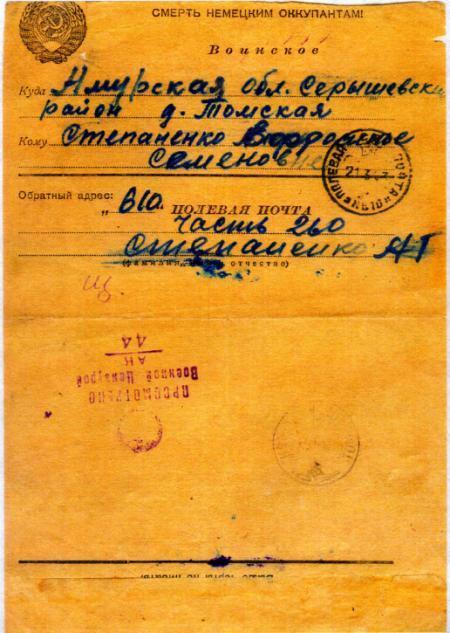 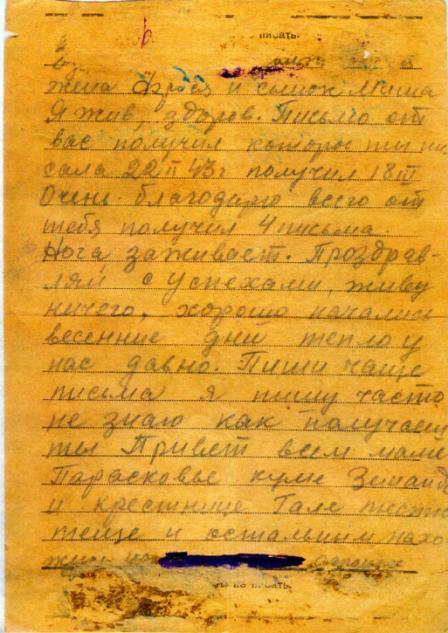 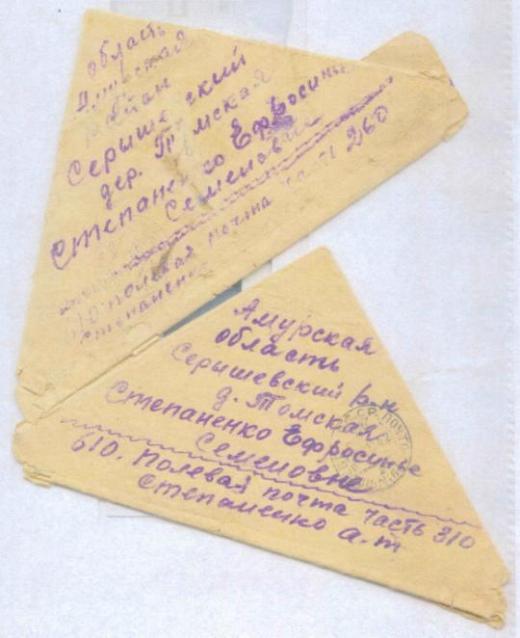 Треугольники ветхие, старые,
Вновь напомнили мне о войне:
Захватило всё небо пожарами – 
Блёкнут краски земные в огне…


…Реки памяти в нас
		не   кончаются. 
Их начало в весенней поре. 
Лица павших с годами
		не старятся, 
Отражаются в вечном огне… 

Финошина Е. М.
(внучка А. С. и Е. С. Степаненко)
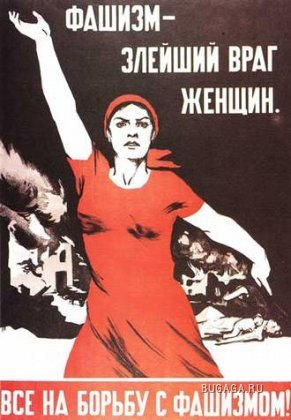 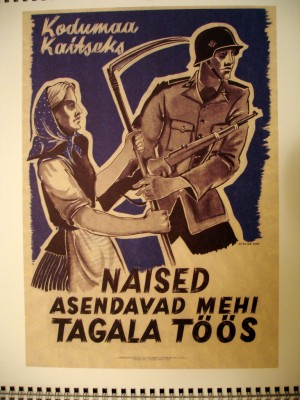 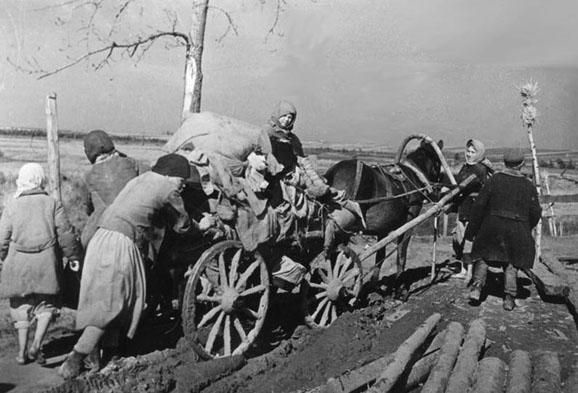 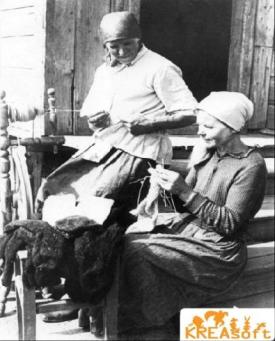 Степаненко Е. С. (справа) с подругой Шурой
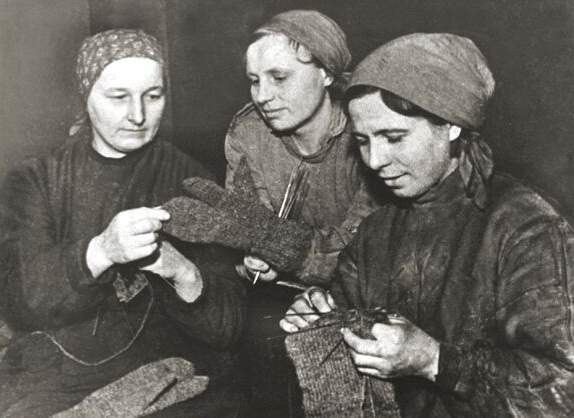 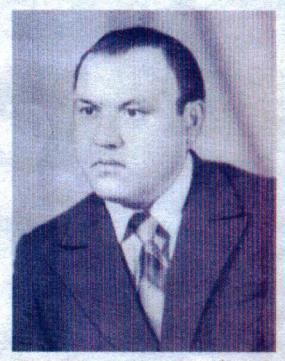 Яганов ВикторАлександрович(1942-2000)
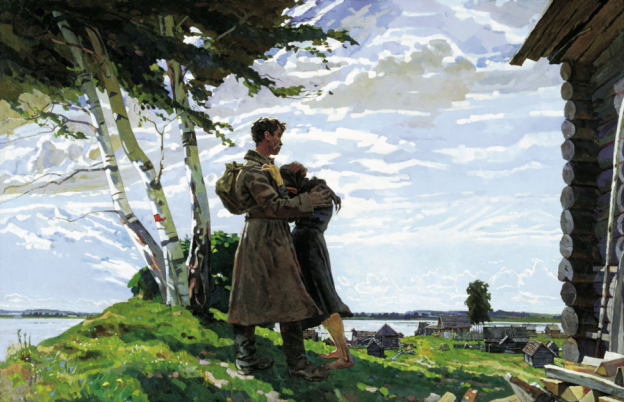 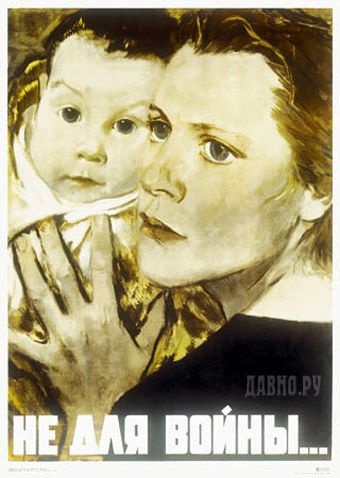 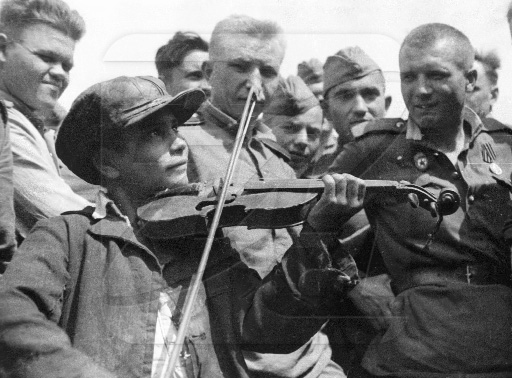 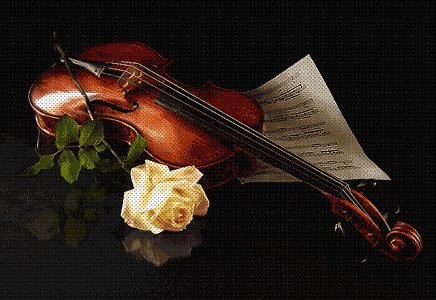 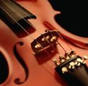 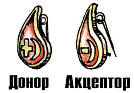 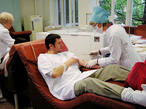 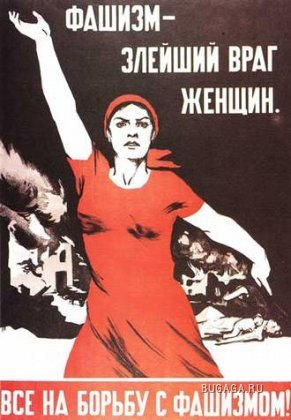 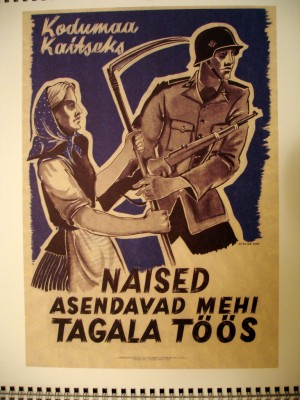 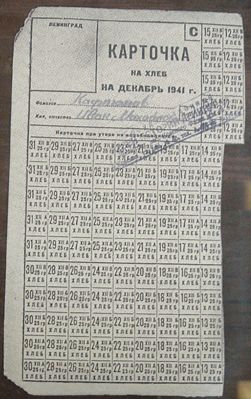 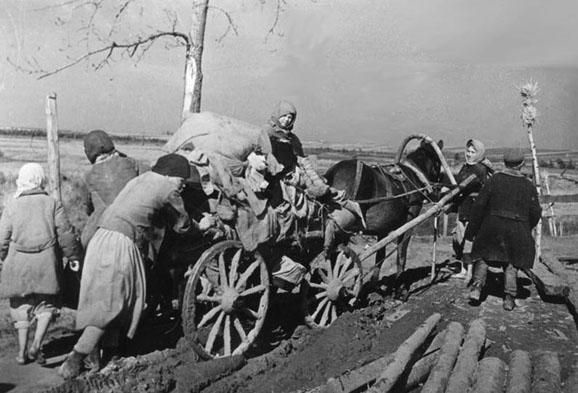 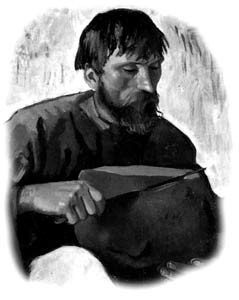 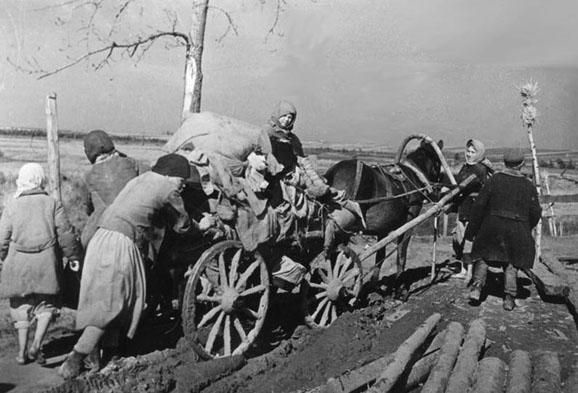 Военный хлеб
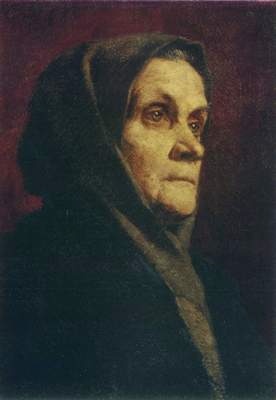 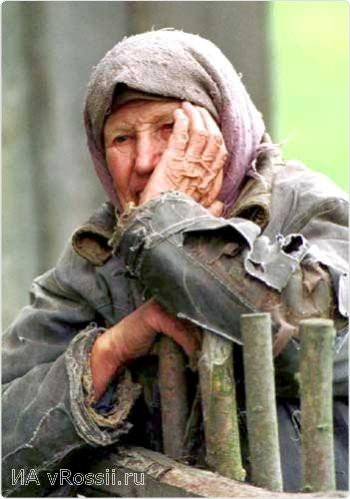 Бабушкино   поле
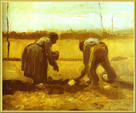 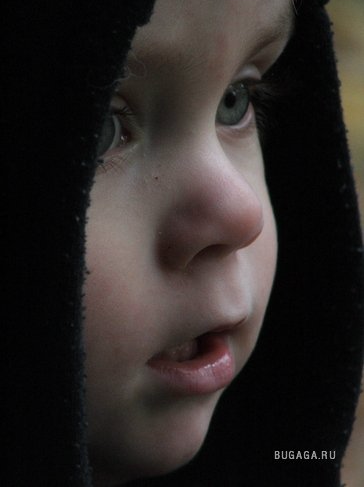 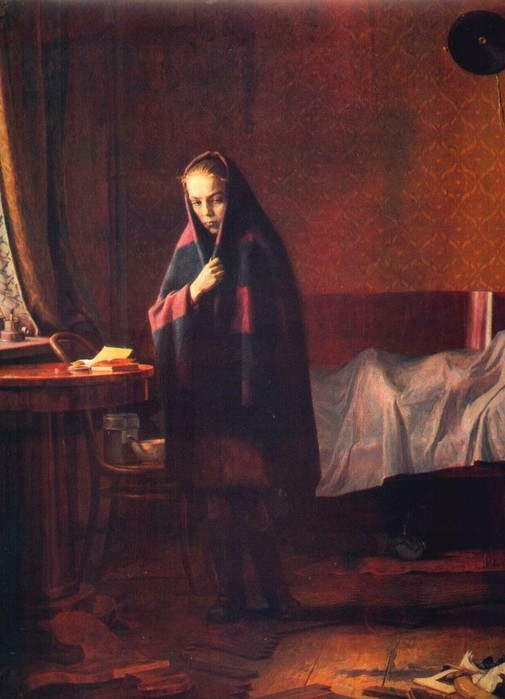 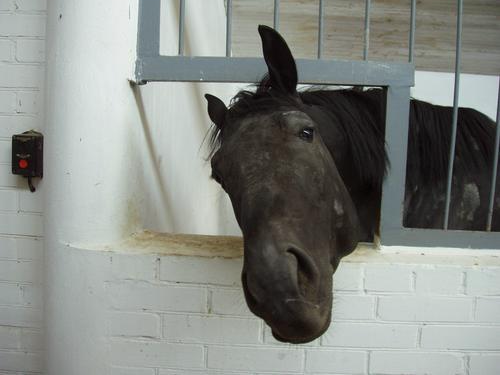 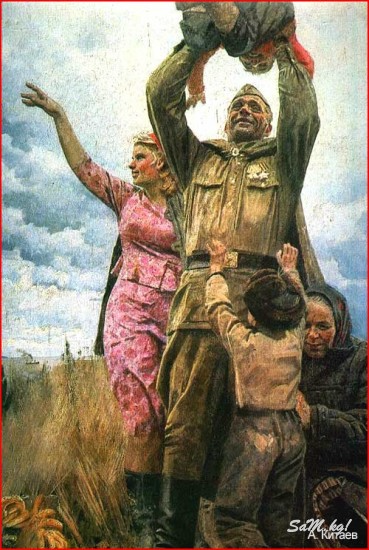 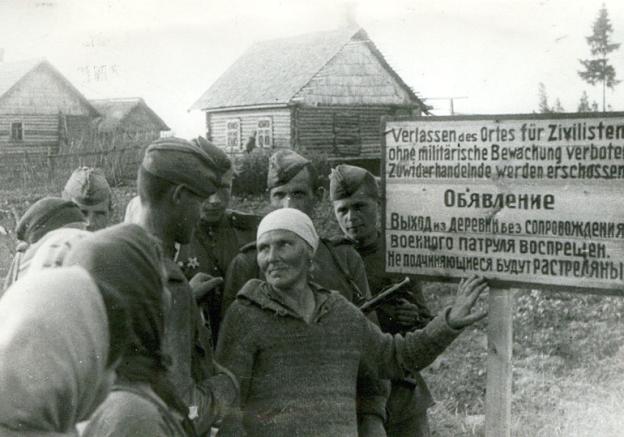 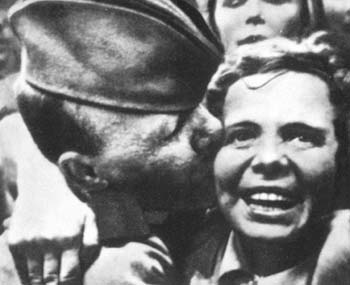 Москва9 мая 1945
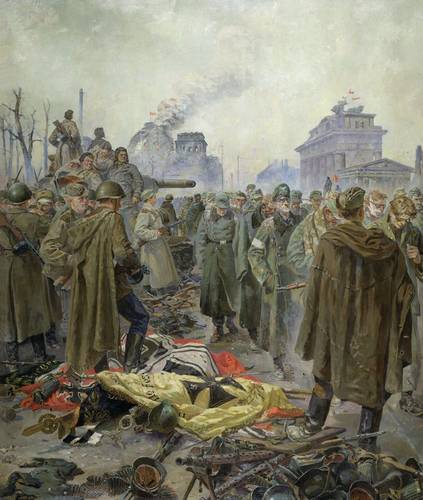 Берлин
8 мая 1945 года
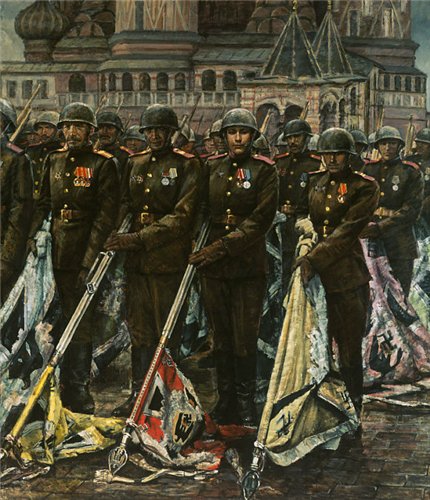 ПАРАД   Победы – 24 июня 1945
Поверженные  фашистские знамёна
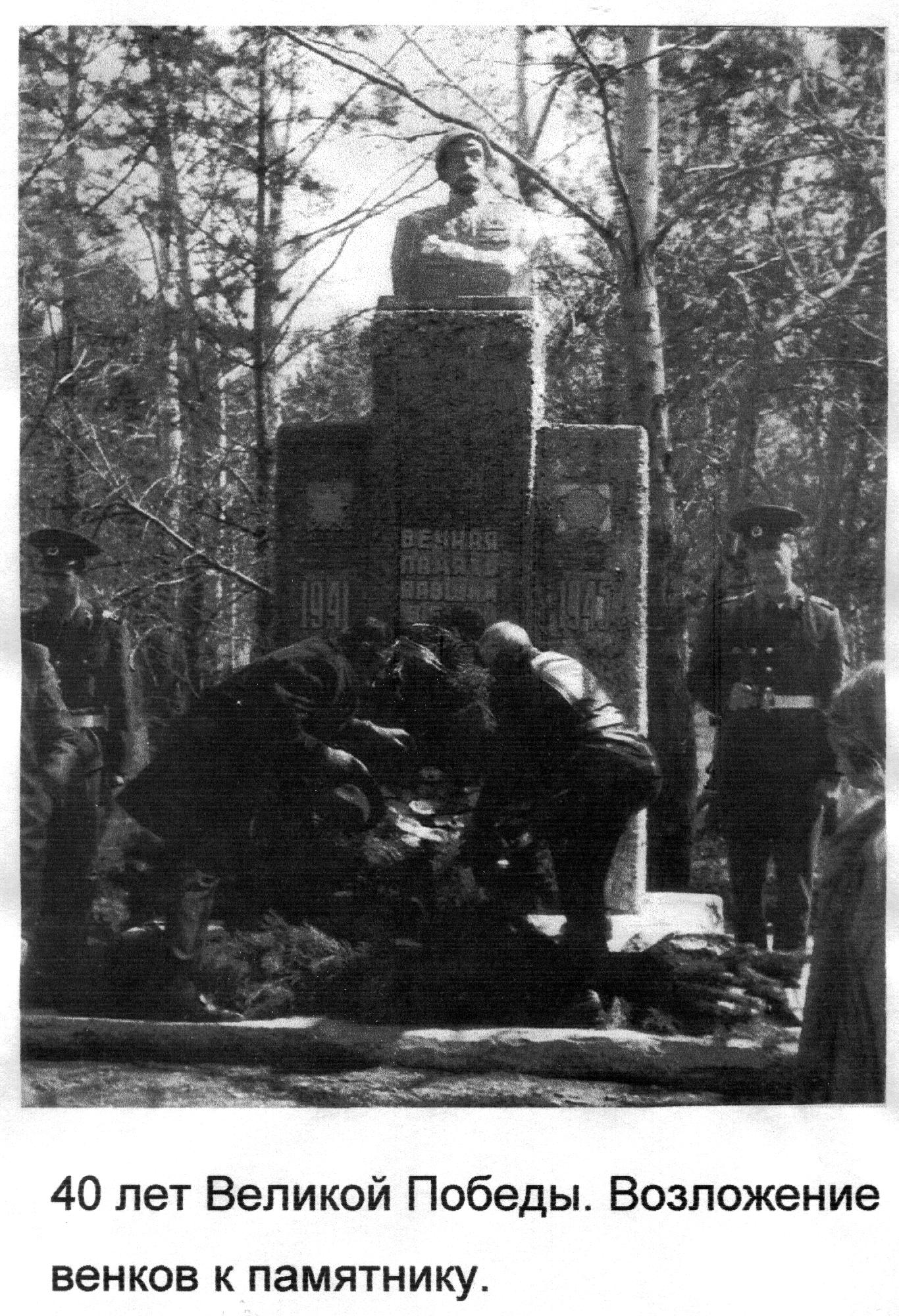 Вот что несёт война! Помните это!
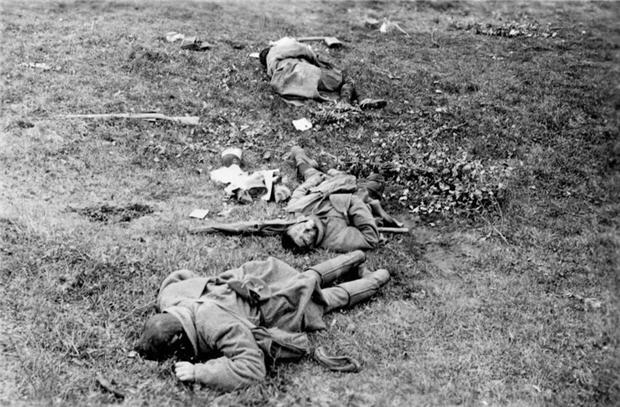 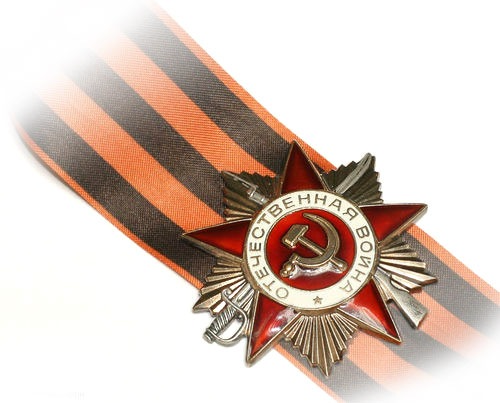 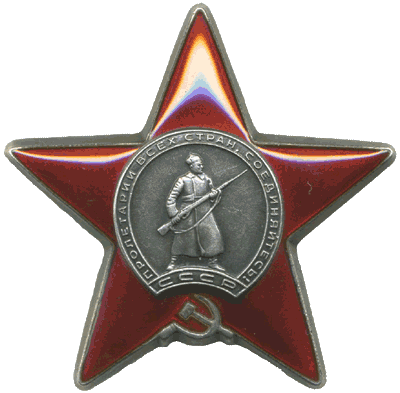 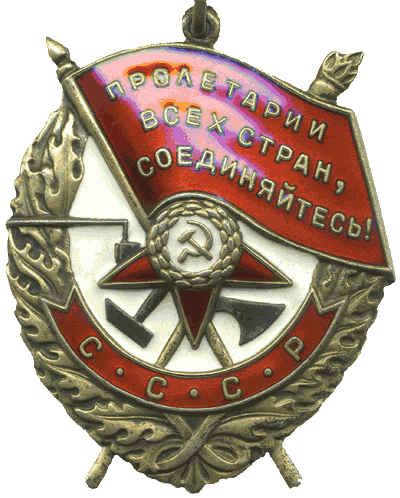 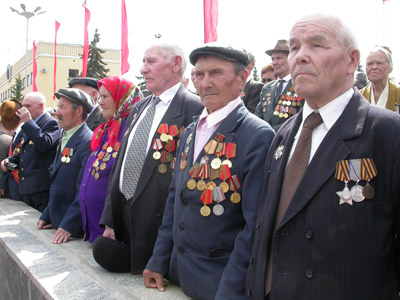 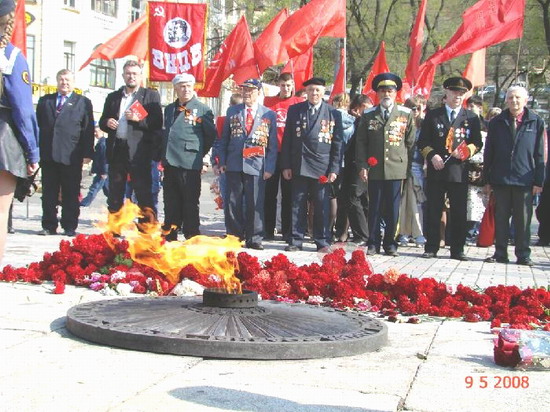 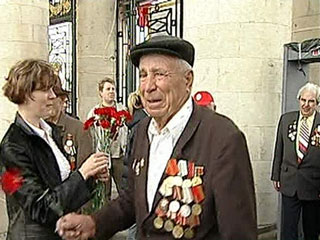 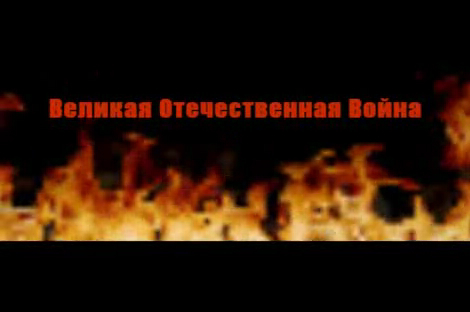 Вечная  память  павшимв  борьбе  за  Родину
Вечная  память  героям